Konfirmand Genarp
schema 2024-25
September
25	ons	18.15-19.30	Infomöte för konfirmand och 					vårdnadshavare
29	sön	11.00-15.00	Upptakt

Oktober
9 	ons	18.15-20.30	Onsdagsträff
18-20	fre-sön	16.00- -12.00	Läger
23 	ons	18.15-20.30	Onsdagsträff
29	tis	10.00-16.00	Temadag

November
6	ons	18.15-20.30	Onsdagsträff
20	ons	18.15-20.30	Onsdagsträff

December
1	sön	10.00-13.00	Söndagsträff
4	ons	18.15-20.30	Onsdagsträff

Januari
29	ons	18.15-20.30	Onsdagsträff

Februari
12	ons	18.15-20.30	Onsdagsträff
26	ons	18.15-20.30	Onsdagsträff

Mars
2	sön	10.00-12.30	Söndagsträff
5	ons	18.00-19.00	Onsdagsträff
12	ons	18.15-20.30	Onsdagsträff
26	ons	18.15-20.30	Onsdagsträff

April
9	ons	18.15-20.30	Onsdagsträff
23	ons	18.15-20.30	Onsdagsträff med infoträff för 					vårdnadshavare


Maj
1-3	tors-lör	10.00- -12.00	Läger
7 	ons	18.15-20.30	Onsdagsträff
16	fre	17.00-20.00	Inför konfirmationen
17	lör	11.00-12.30	Konfirmationsmässa
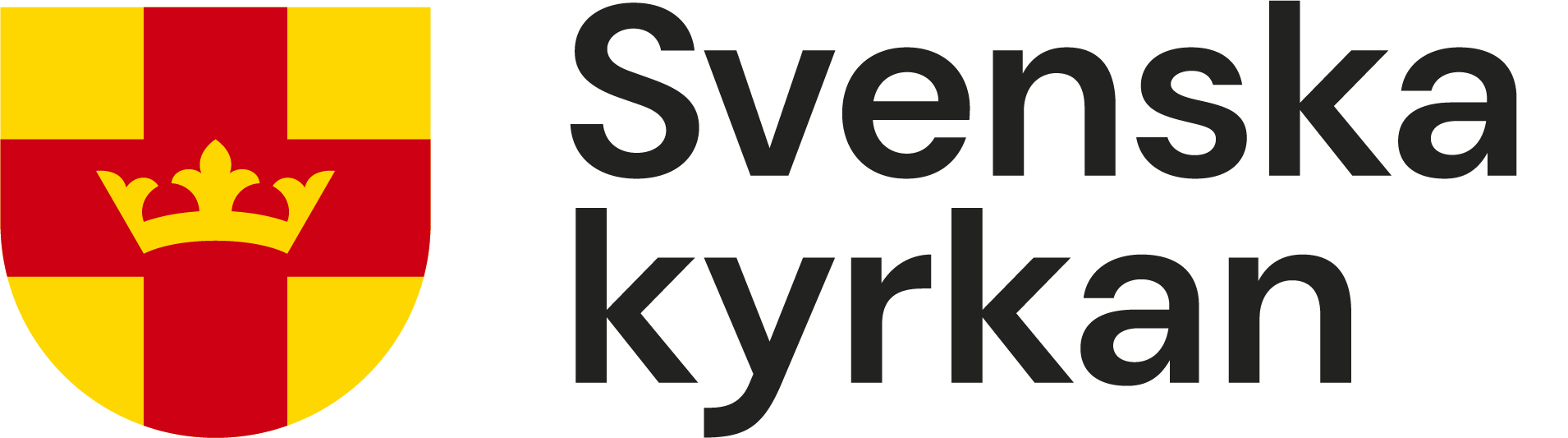